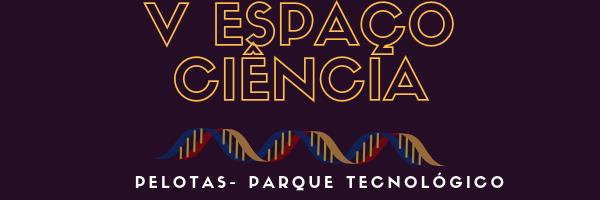 TITULO DO TRABALHO EM MAIÚSCULO
SOBRENOME, NOME1*; SOBRENOME, NOME2; SOBRENOME, NOME3
¹Grupo/Laboratório; Centro/Departamento - Instituição de origem. 
²Grupo/Laboratório; Centro/Departamento - Instituição de origem. 
¹* E-mail do apresentador:
Foto: S. D. Anjos e Silva
Foto: B. UENO